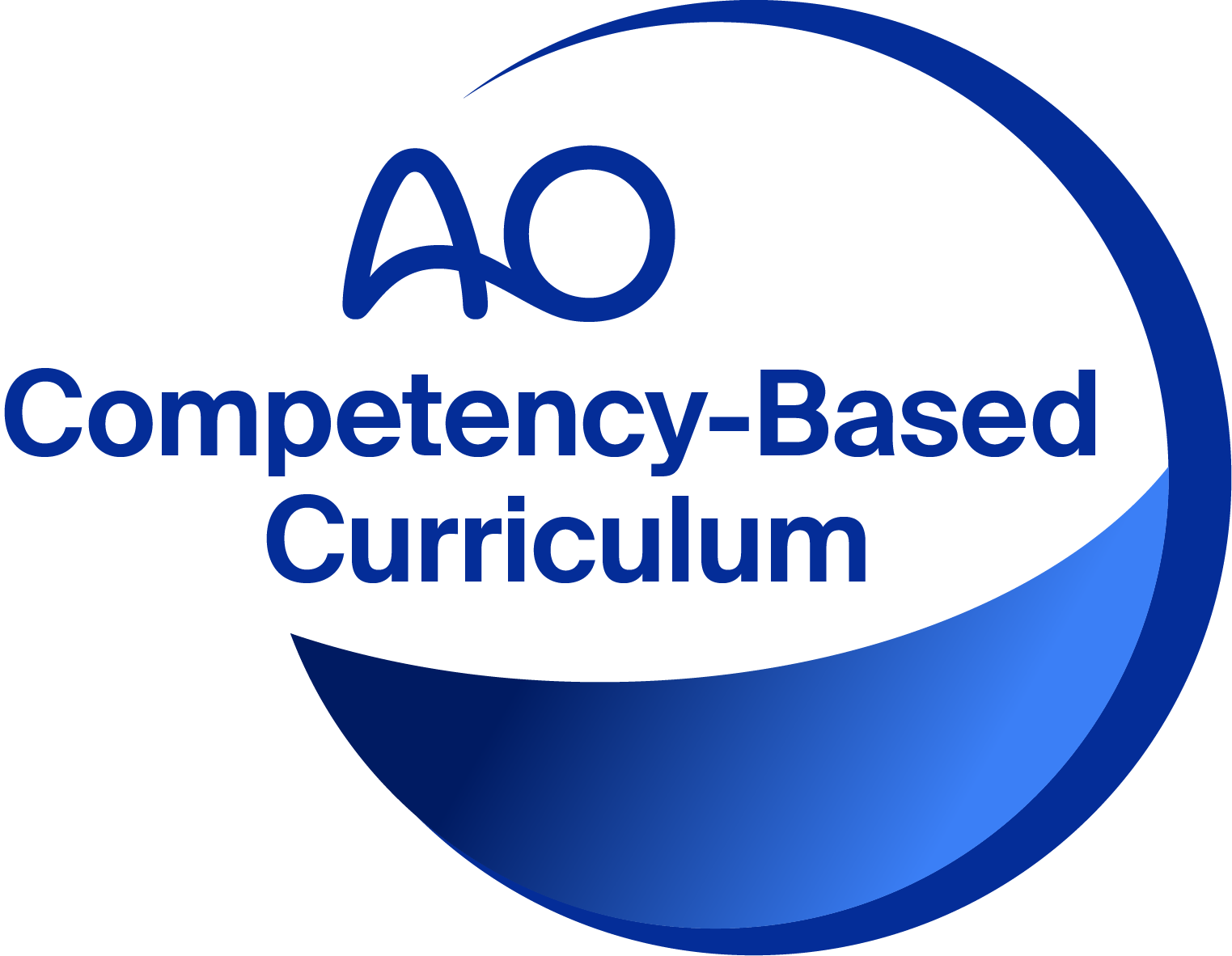 Proximal ulnaOverviewManagement summary
Presenter’s name
AO Trauma Upper Extremity Event
Content prepared by AO Trauma Upper Extremity Education Taskforce
City, month year
[Speaker Notes: Developed by Stefaan Nijs and approved by the AO Trauma Upper Extremity Education Taskforce IPEs (March 2020)]
Case: how do we manage this today?
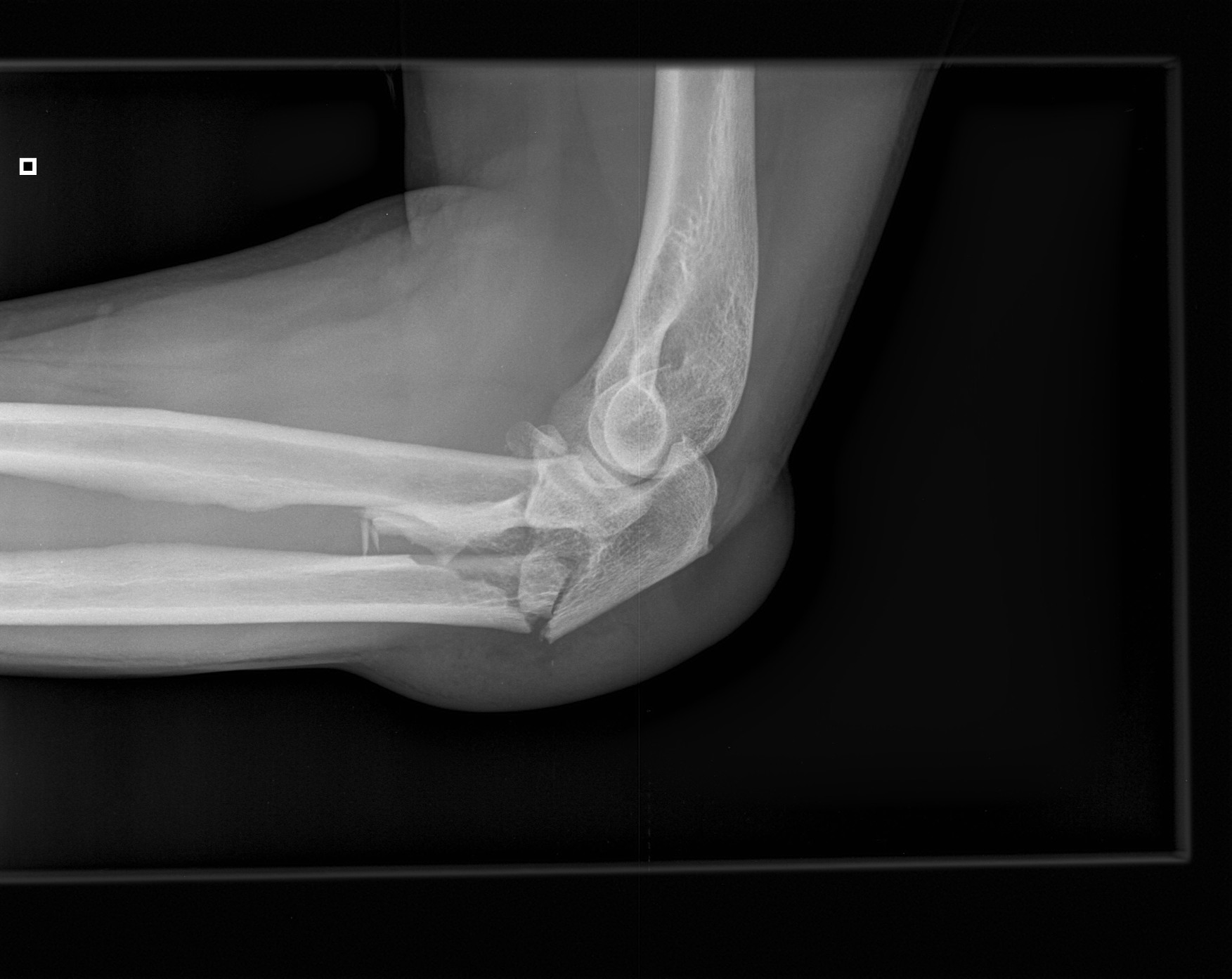 Learning objectives
Describe how to investigate the problem
Classify the lesion
Relate injury patterns to indications and treatment
Decision making (including avoid complications)
What is the problem?
The elbow – the double guarded fortress
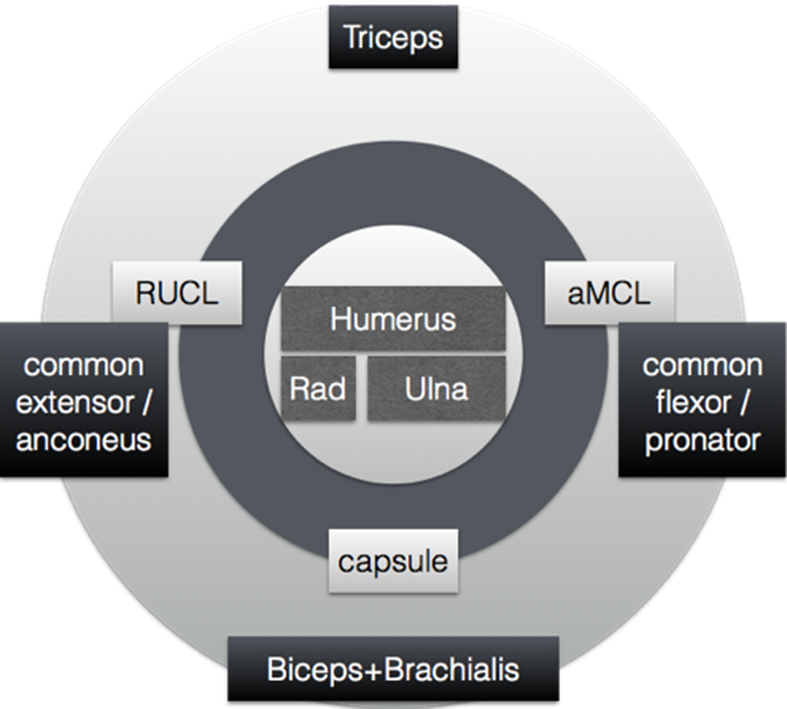 Abbreviations: radial ulnar collateral ligament (RUCL); anterior band of medial collateral ligament (aMCL)
[Speaker Notes: Bony and ligamentous structures and how they relate to]
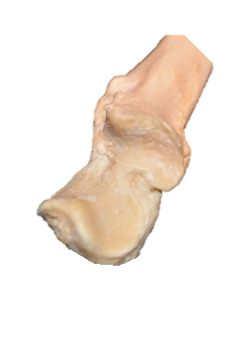 The elbow—the double-guarded fortress
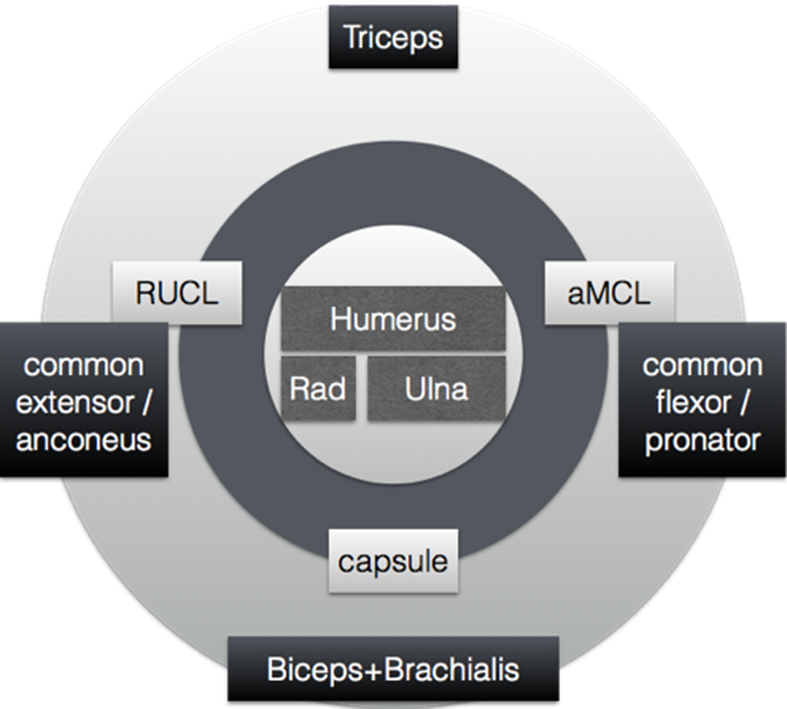 Ulna
The elbow—the double-guarded fortress
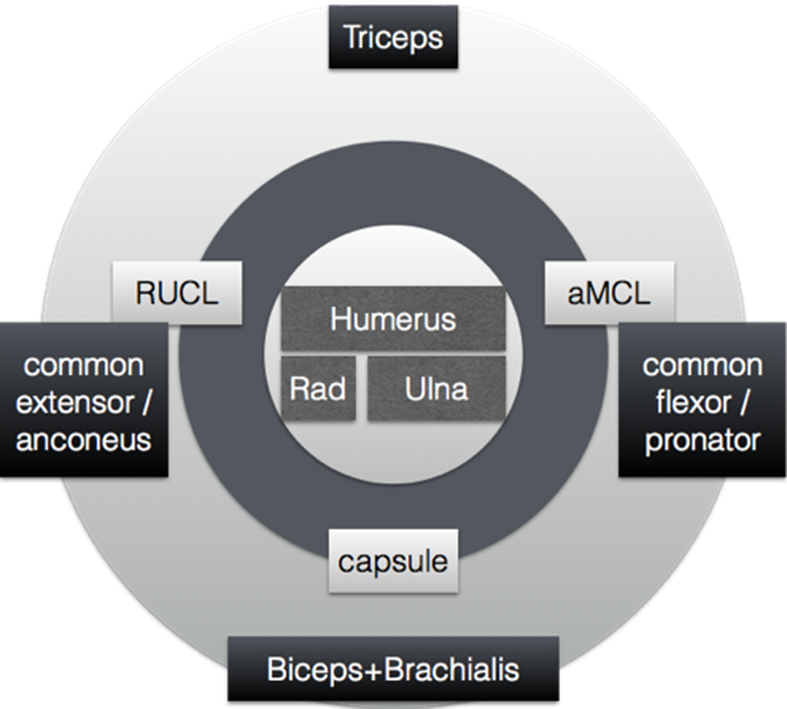 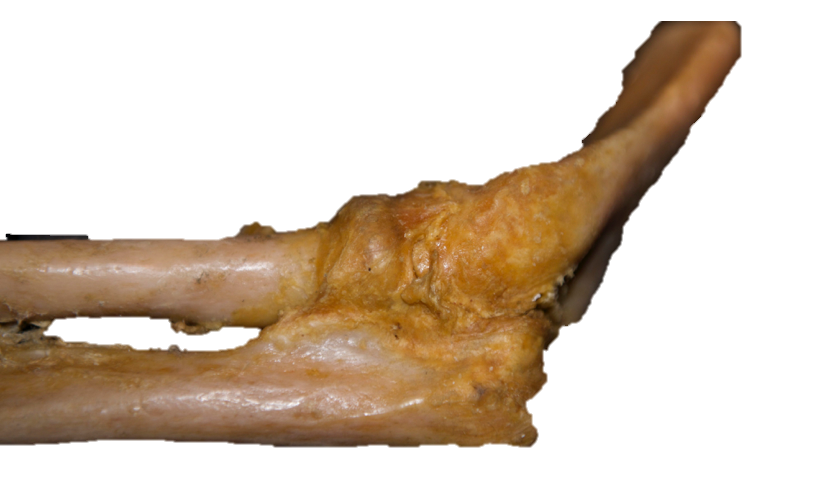 Ulna
The elbow—the double-guarded fortress
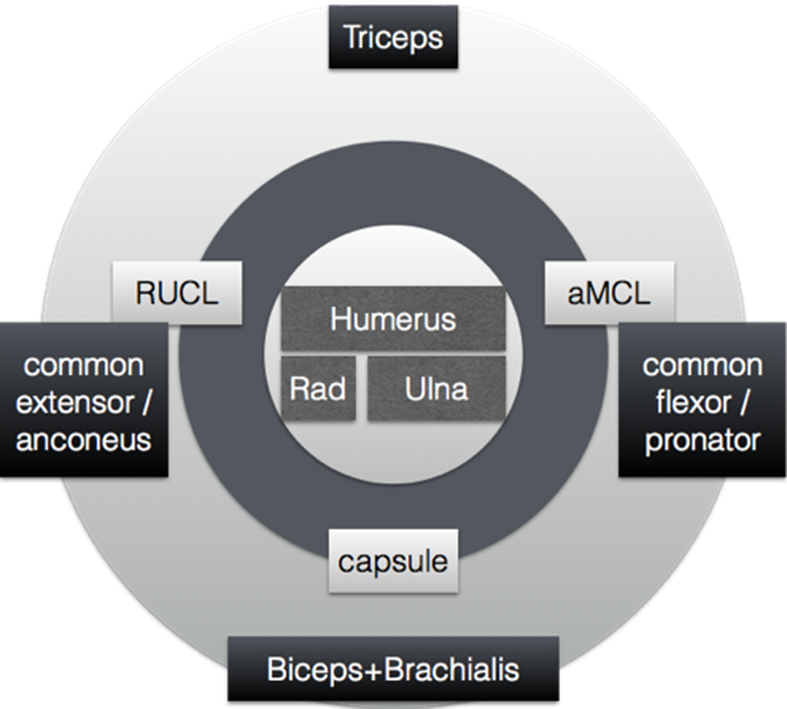 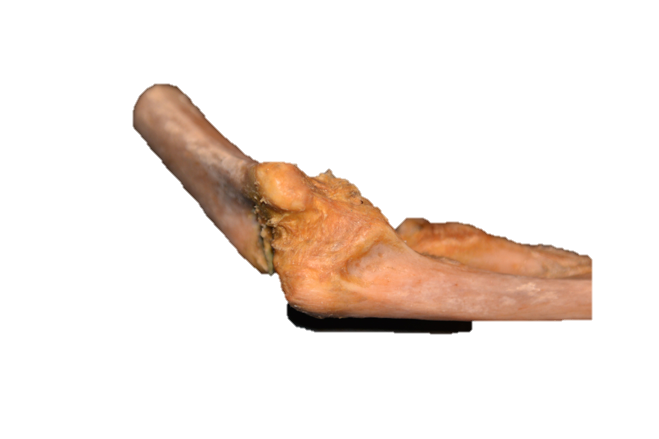 Ulna
What is the problem?
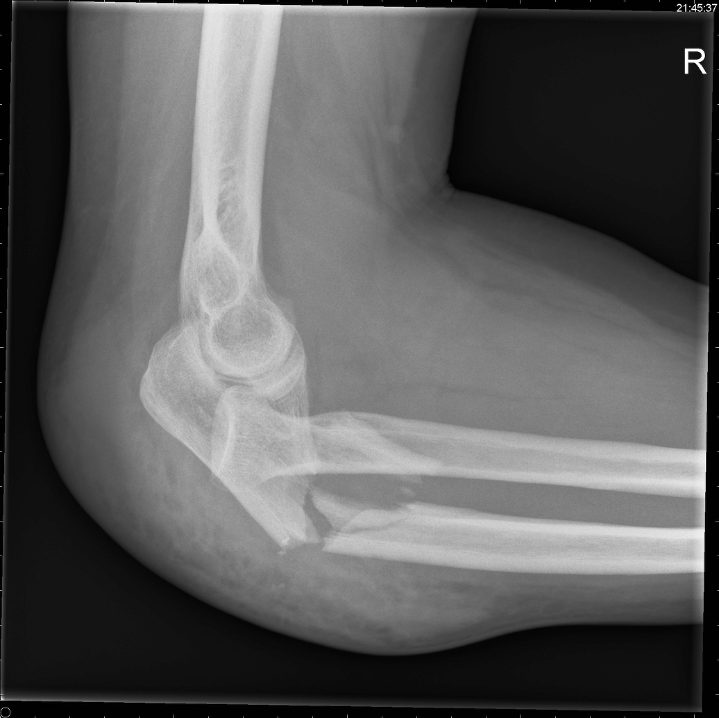 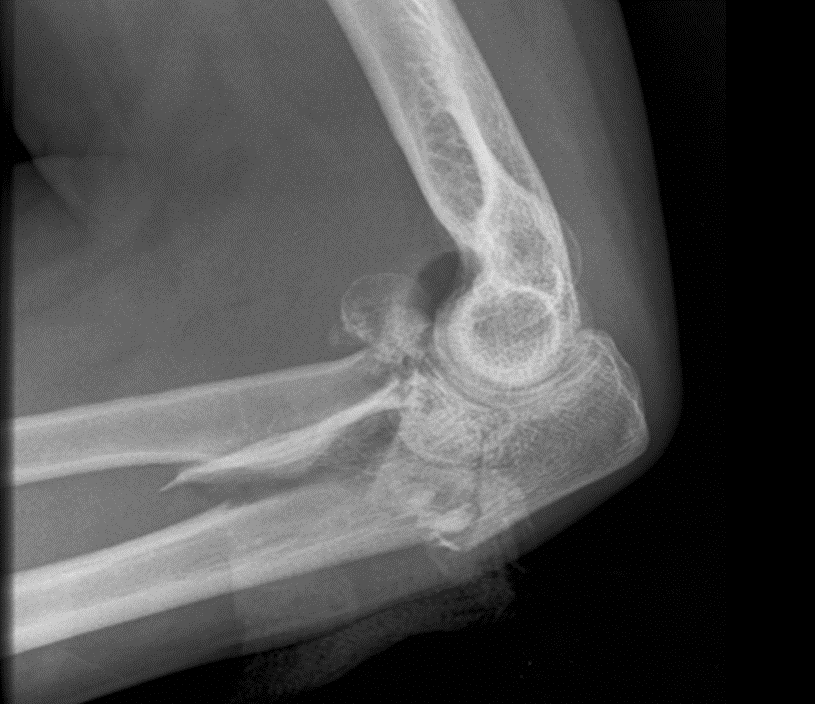 Bending
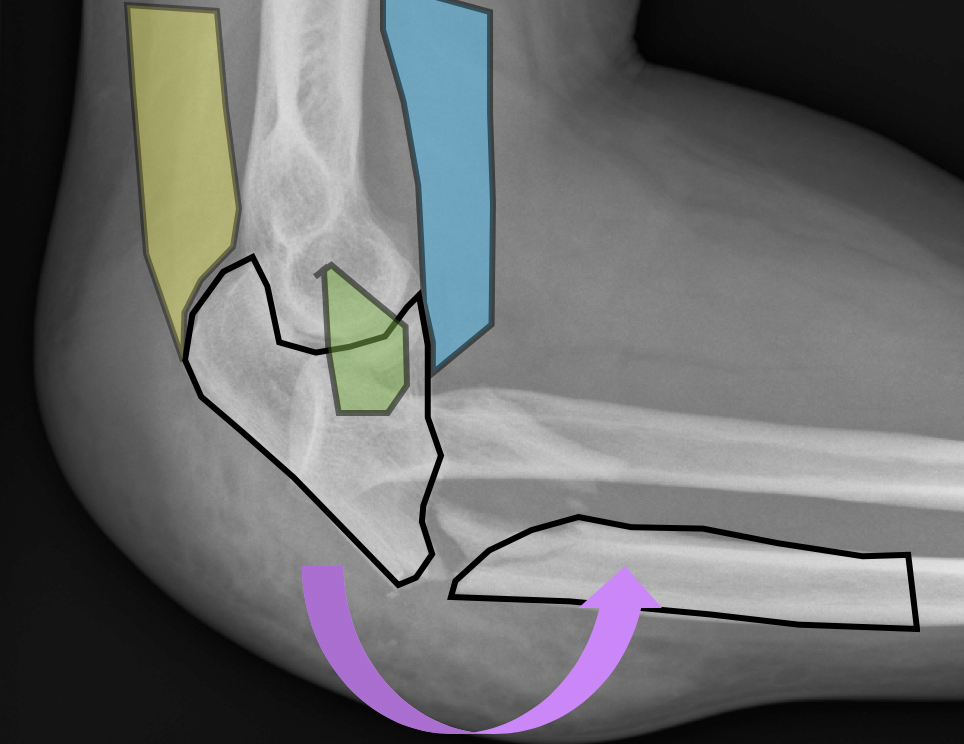 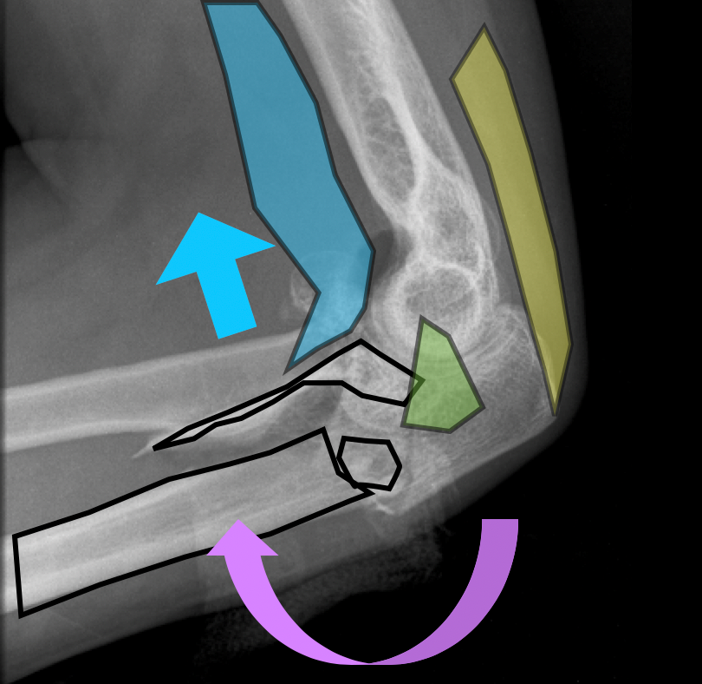 What is the problem?
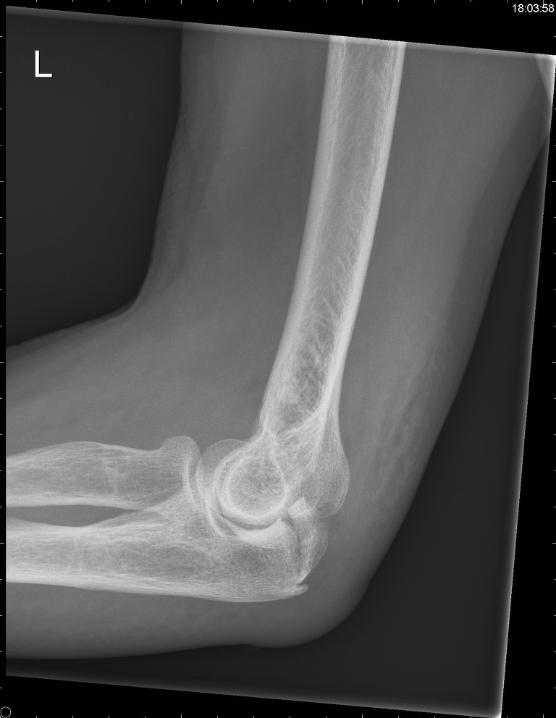 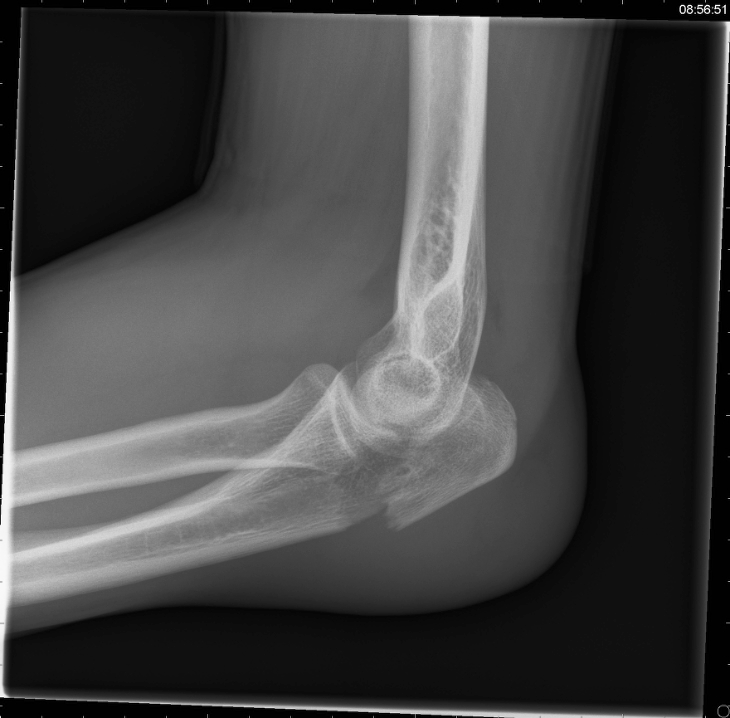 Avulsion
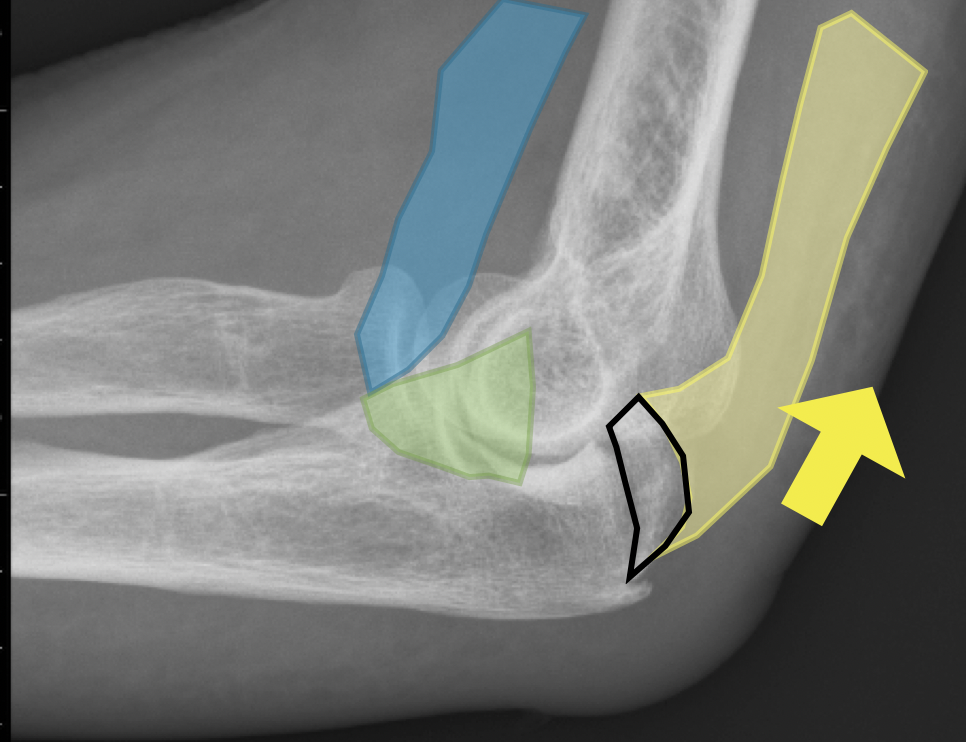 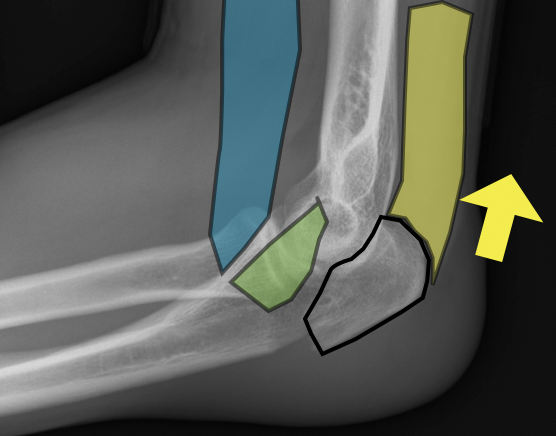 What is the problem?
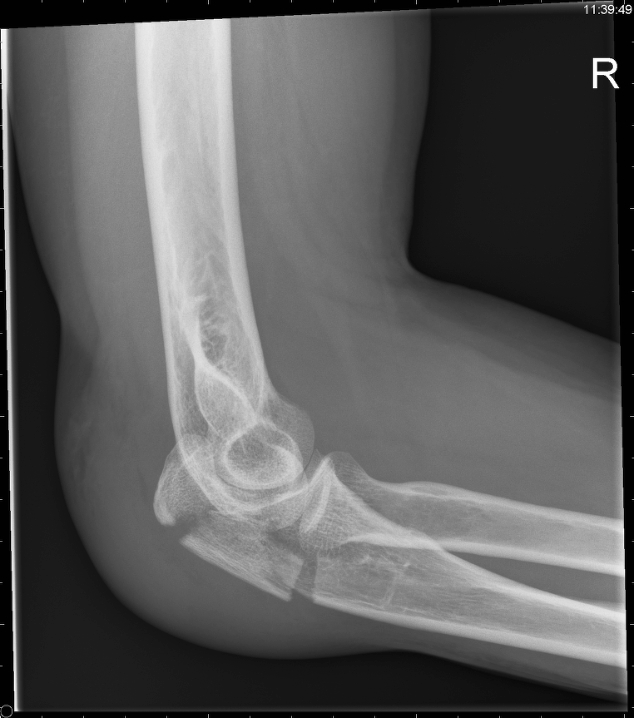 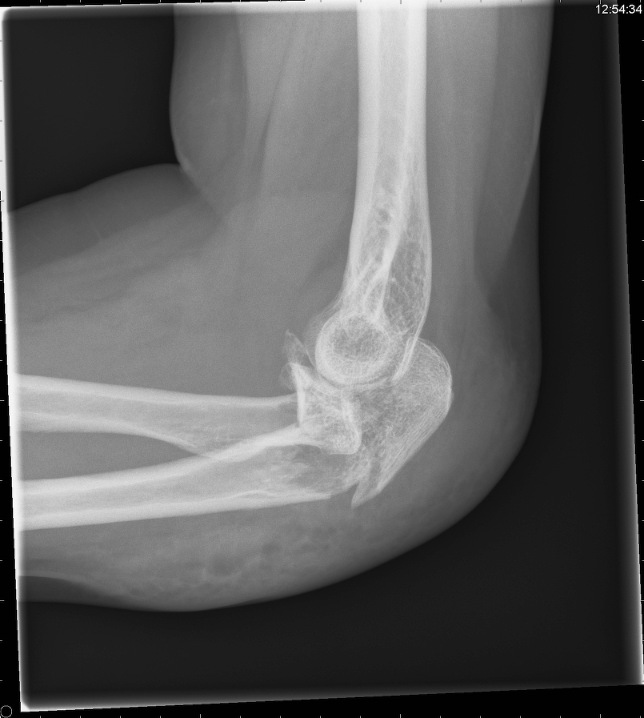 Protrusion/shear
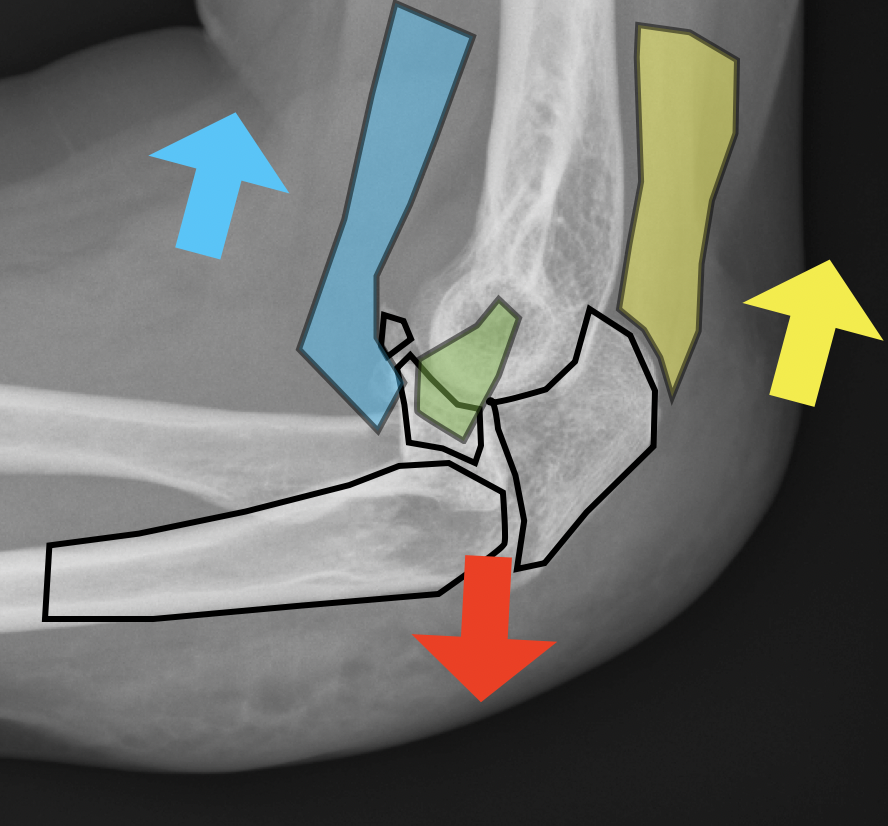 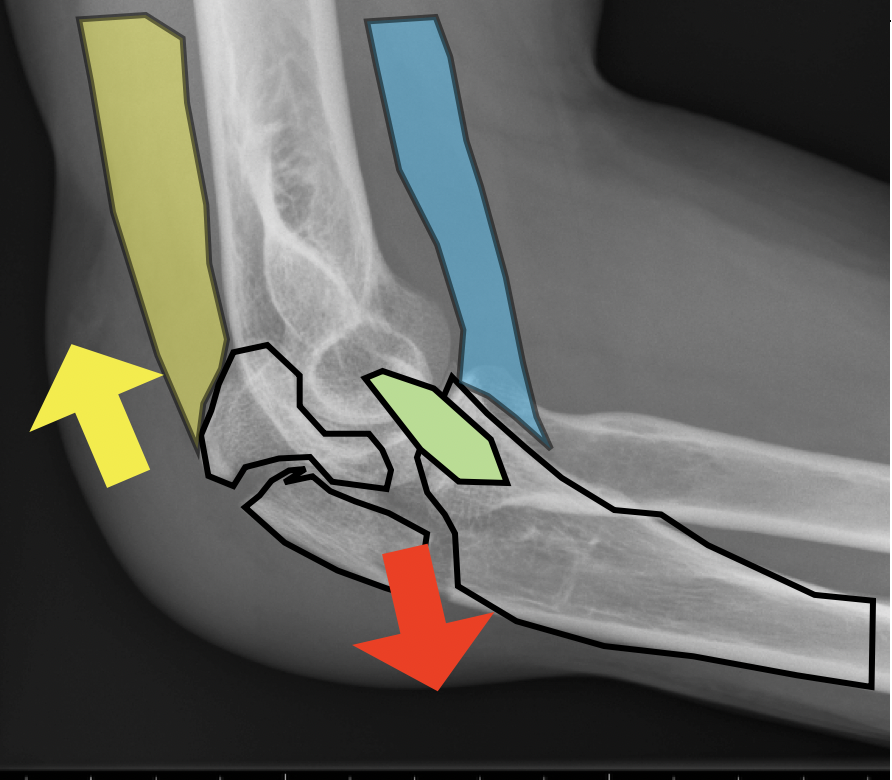 CT scan add value to assess complex articular fractures
What options and tools do we have for this problem?
Bending
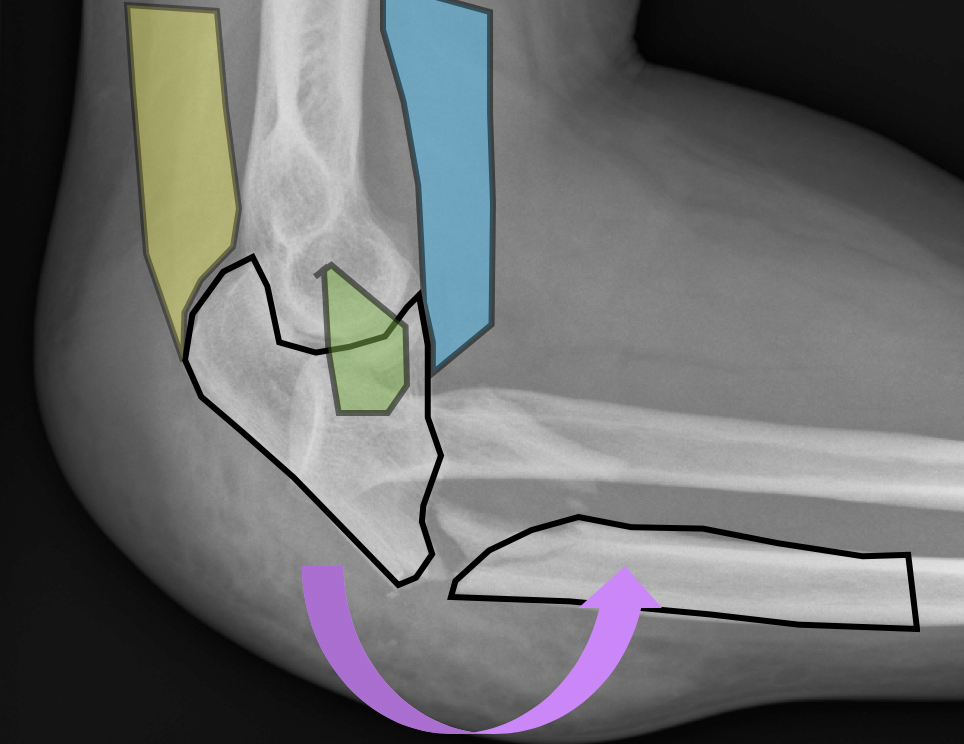 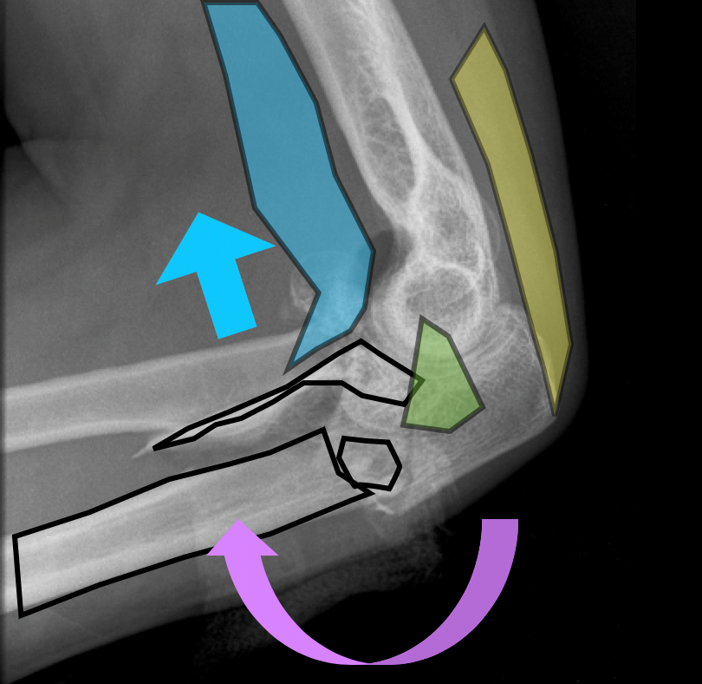 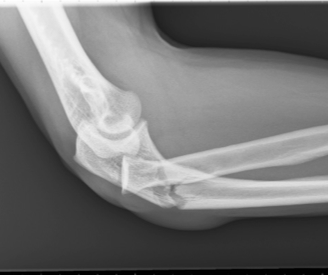 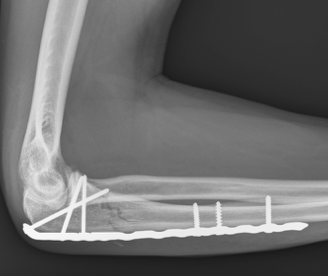 Strong enough to withstand bending force
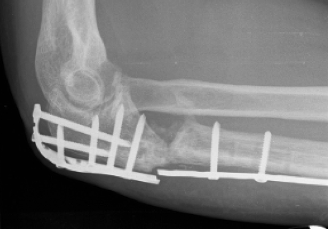 Consider an anterior defect
Strong enough to withstand bending force
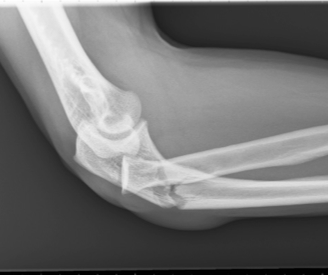 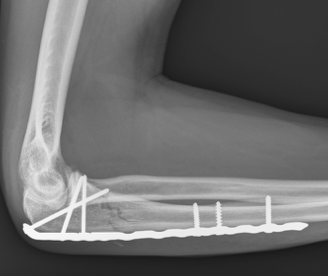 Anatomic reduction ulna repositions radial head
Avulsion
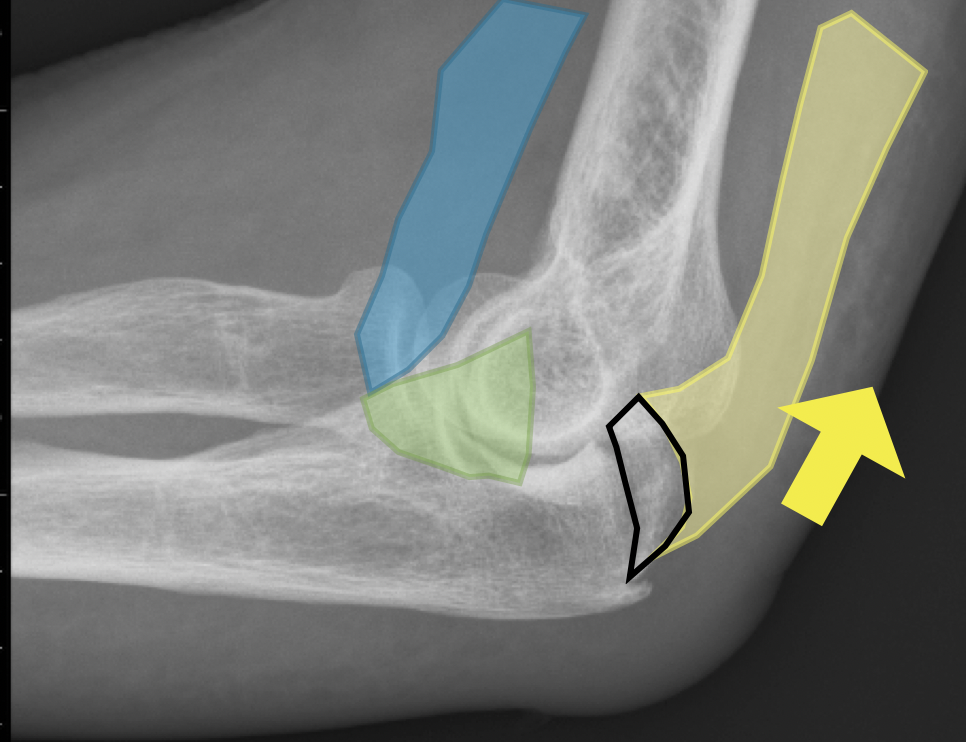 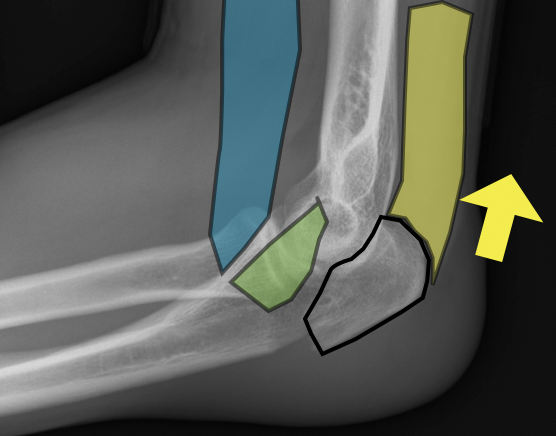 [Speaker Notes: Note: make graphics look like ligaments – can remove green and blue here (NOT fragments)
Could add AP view too (make it all clear)]
K-wires and cerclage
Static compression osteosynthesis (no dynamic component)
Dependent of good bone quality
Dependent of exact technique
High rate of implant removal needed
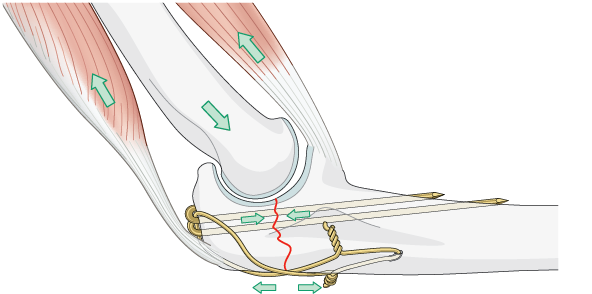 Plate and screw osteosynthesis
Static compression osteosynthesis (stronger compression)
Less dependent of bone quality
Small proximal fragment needs high proximal plate position—triceps handling
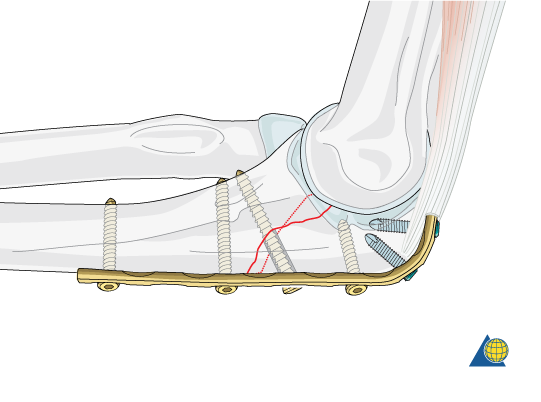 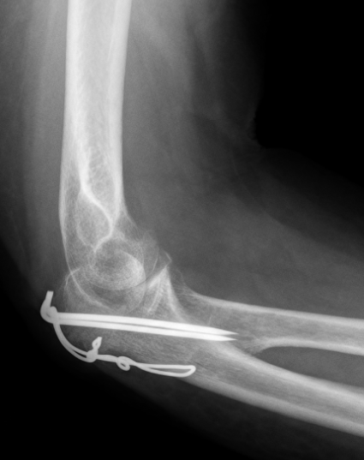 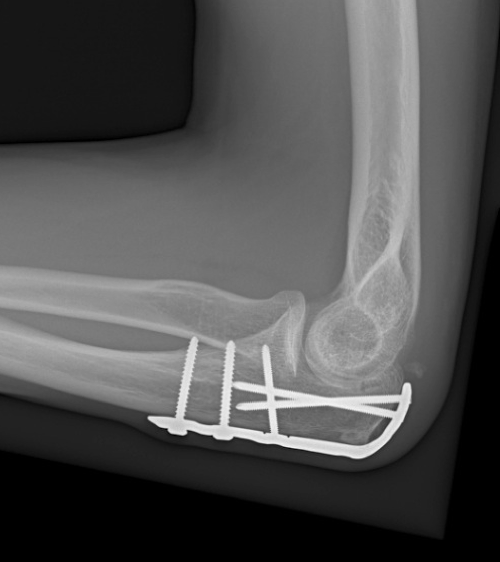 Protrusion/shear
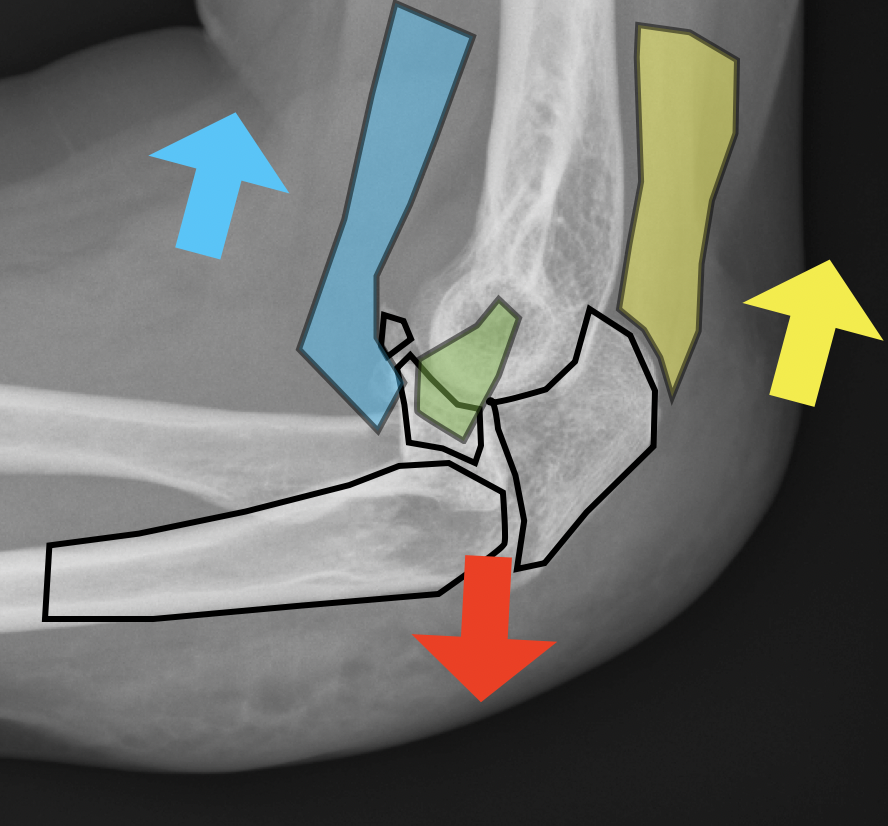 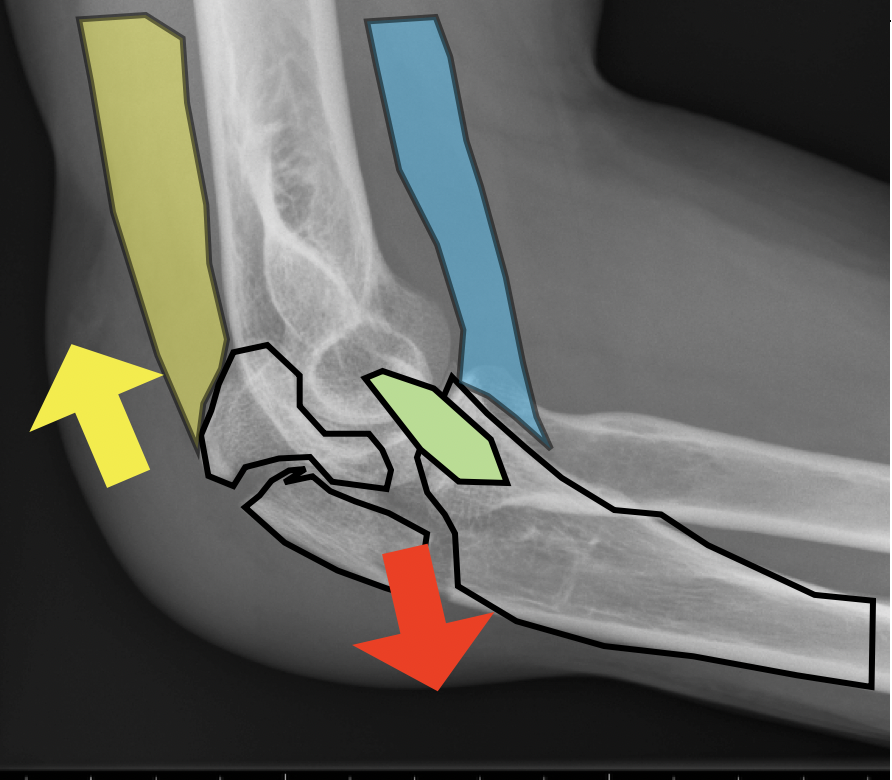 Plate and screw osteosynthesis
Anatomic reconstruction joint surface
Coronoid process is key fragment
Think about ligamentous injuries
Use of additional plates/screws
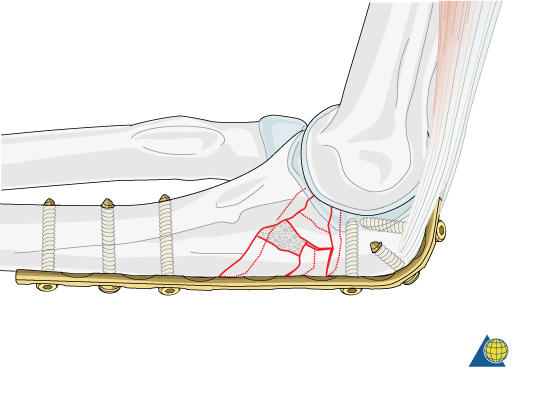 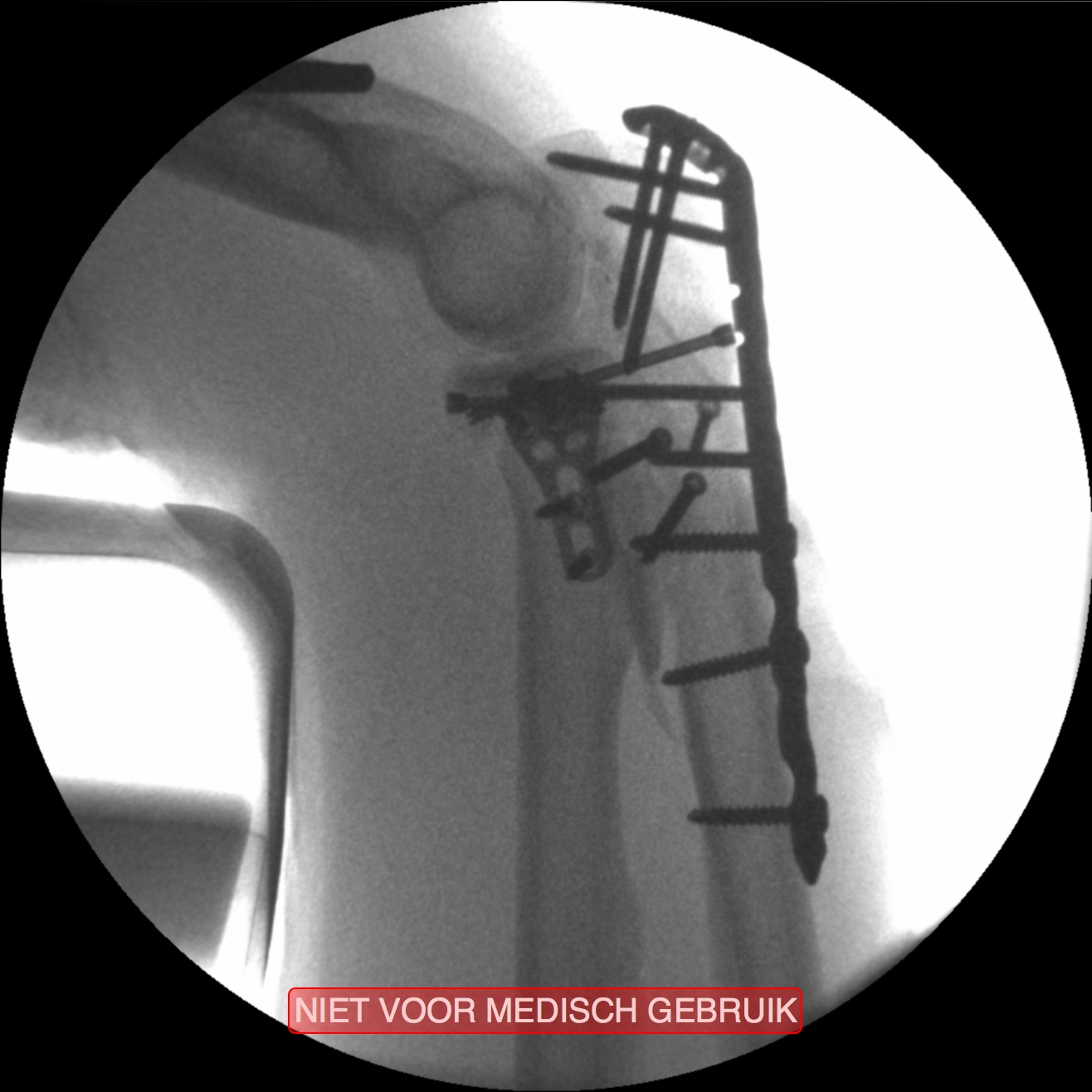 Headless compression screw fixing coronoid process
Plate fixing olecranon process
Independent lag screws reconstructing lateral wall and proximal radial distal joint
1
2
3
Pearl in plating: the variable bends of the proximal ulna
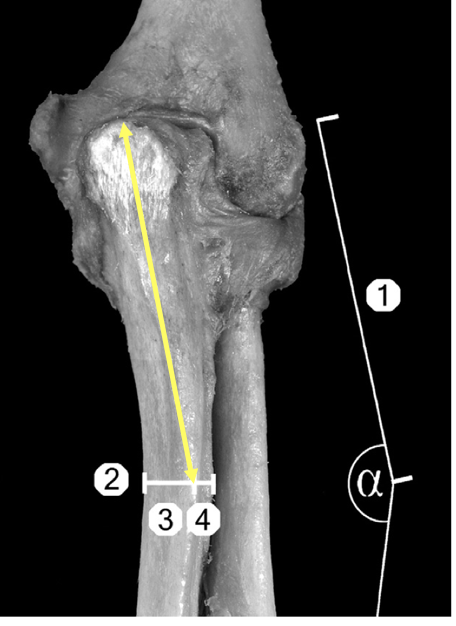 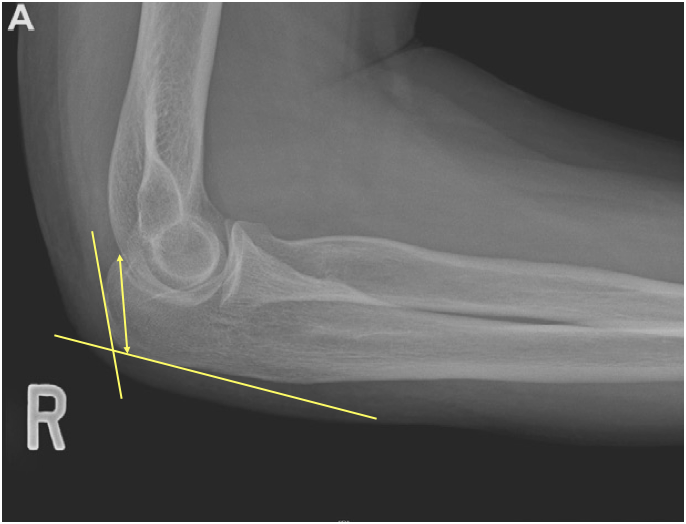 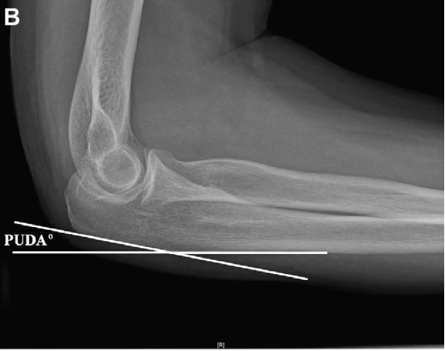 Varus angle
Proximal ulna diafysis angle (PUDA)
Hook angle
[Speaker Notes: Define 1 to 4 in varus angle
Contralateral x-rays for all fracture that will have a plate (to determine the PUDA angle)]
Small group discussion
Discuss the core and optional cases for the allocated time
Management summary
Learning objective
Manage using a structured approach
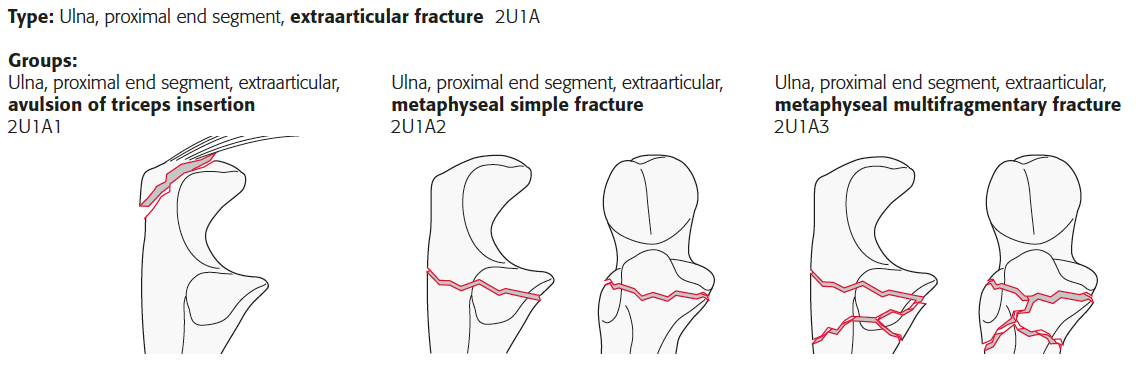 Algorithm
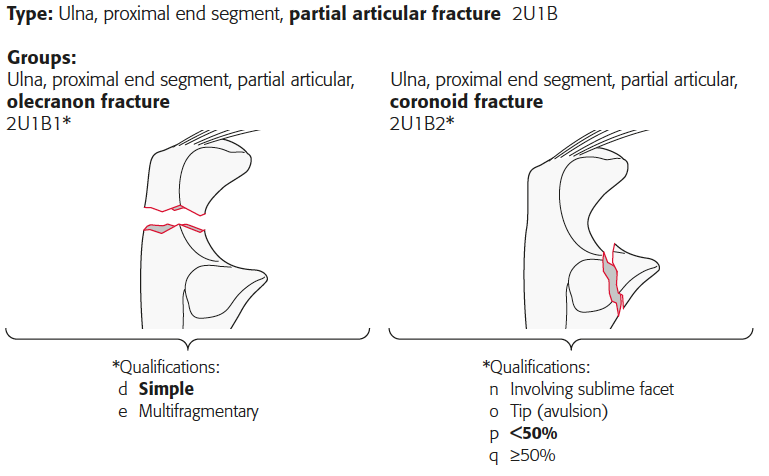 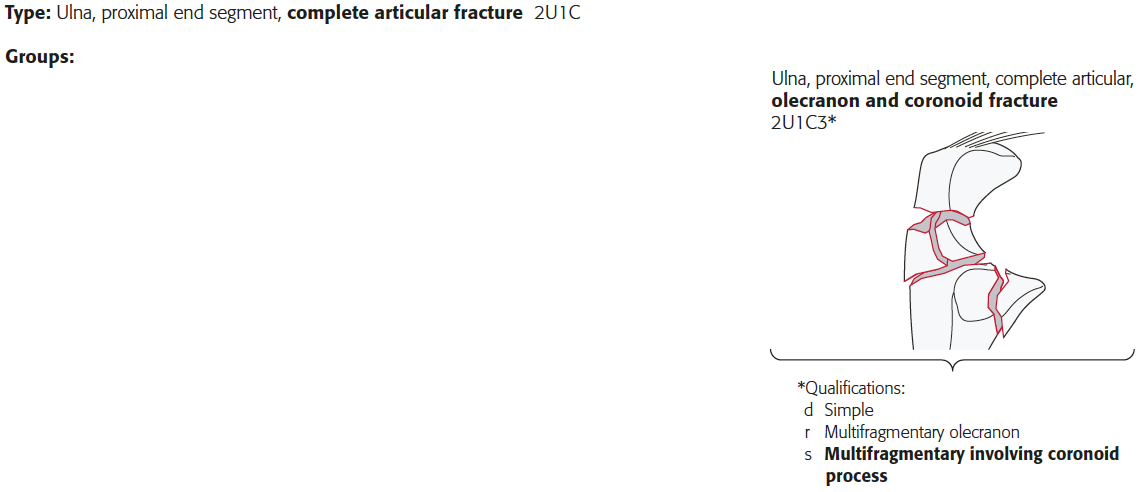 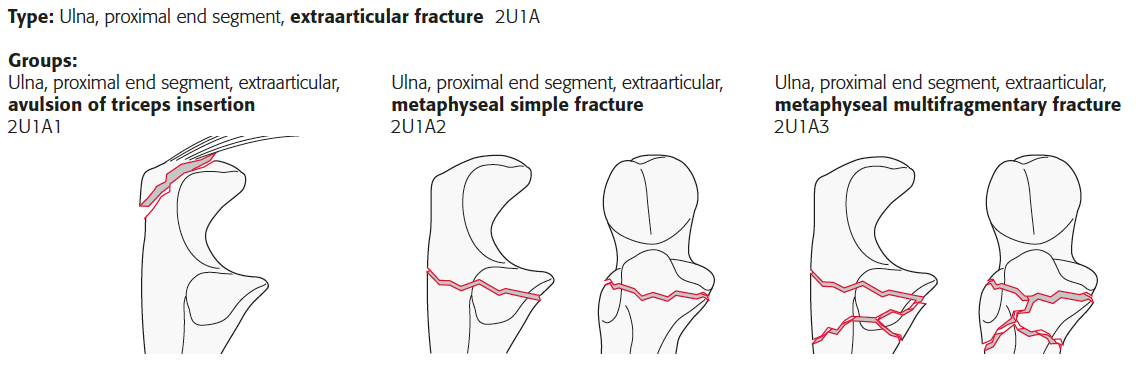 Algorithm
Plate and screw 
Compression in simple fractures
Bridging in complex fractures
Strong enough plates
	(Think about anterior defects)
Coronoid process is key fragment
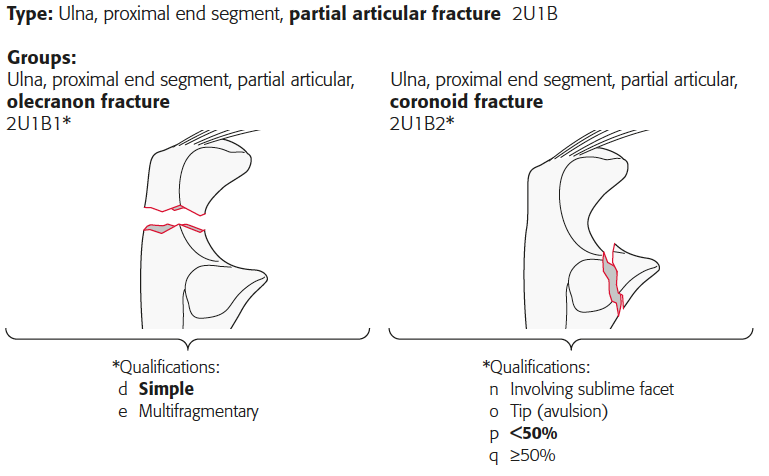 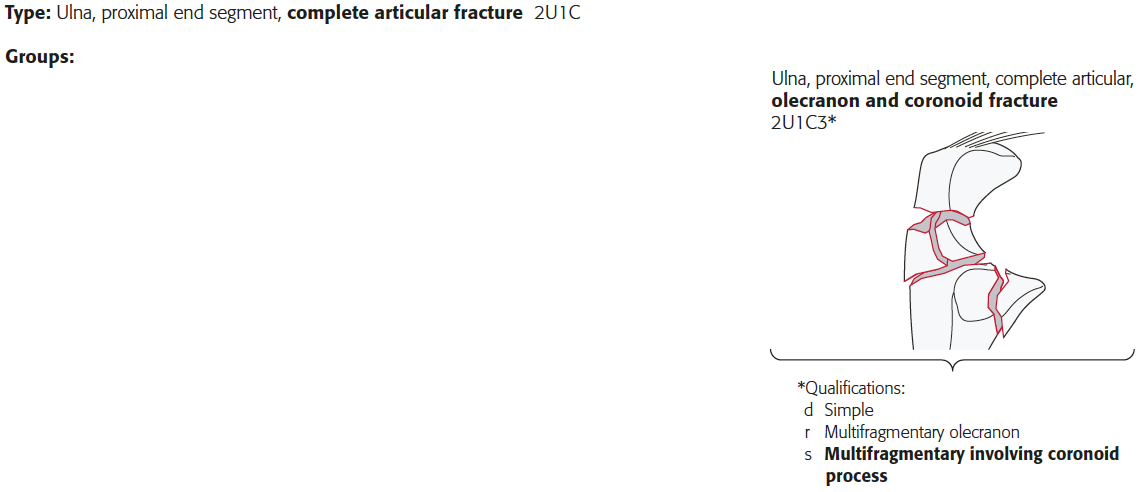 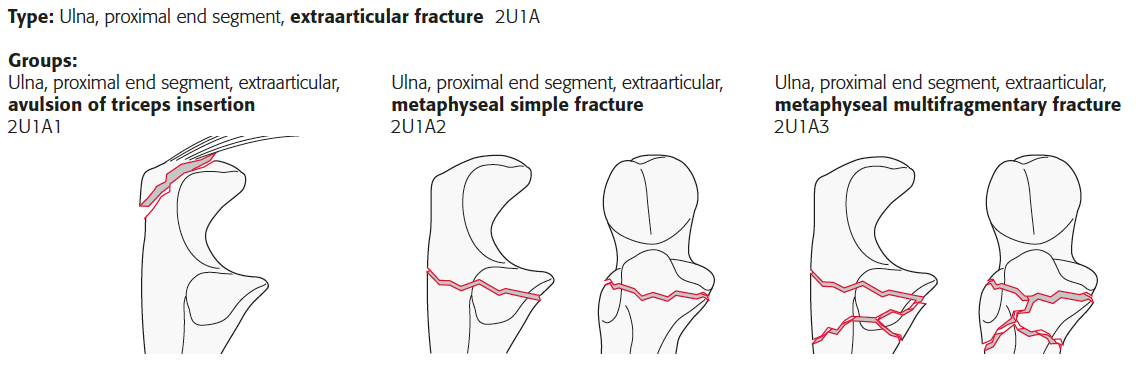 Algorithm
Anatomical reconstruction joint surface
Compression osteosynthesis
K-wires and cerclage is option in good bone quality
Plate and screw osteosynthesis
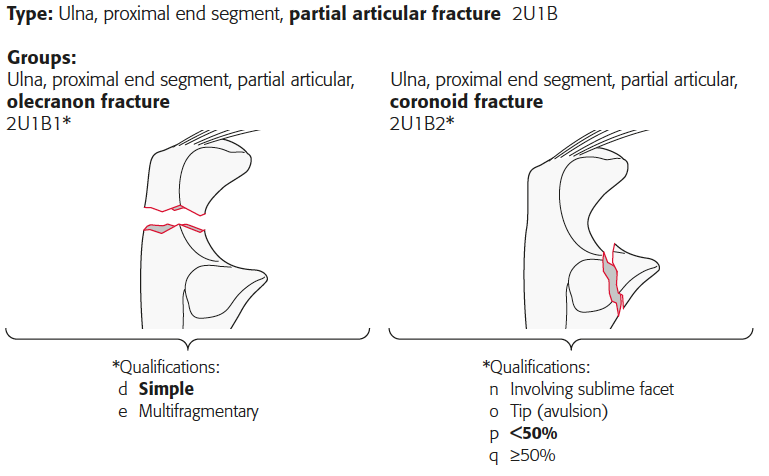 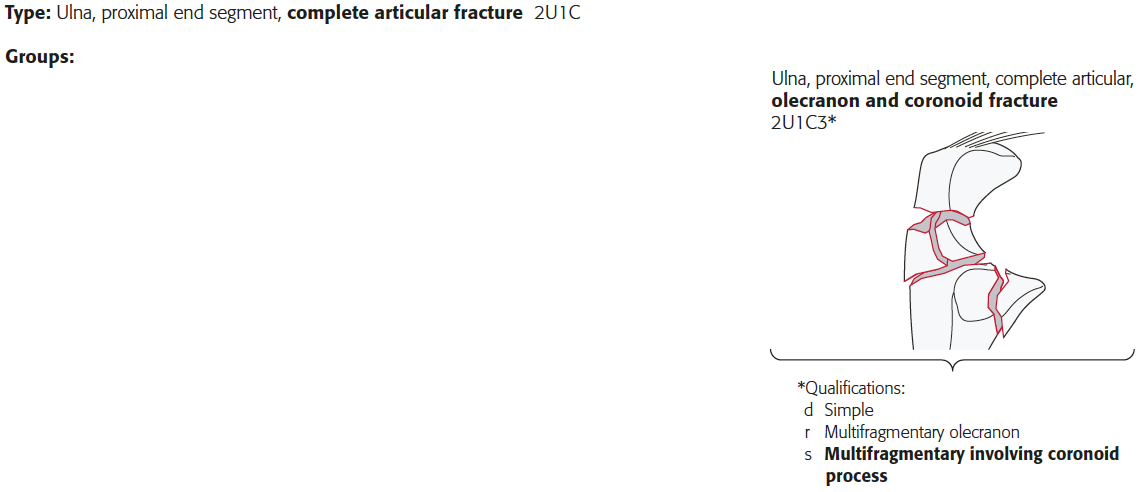 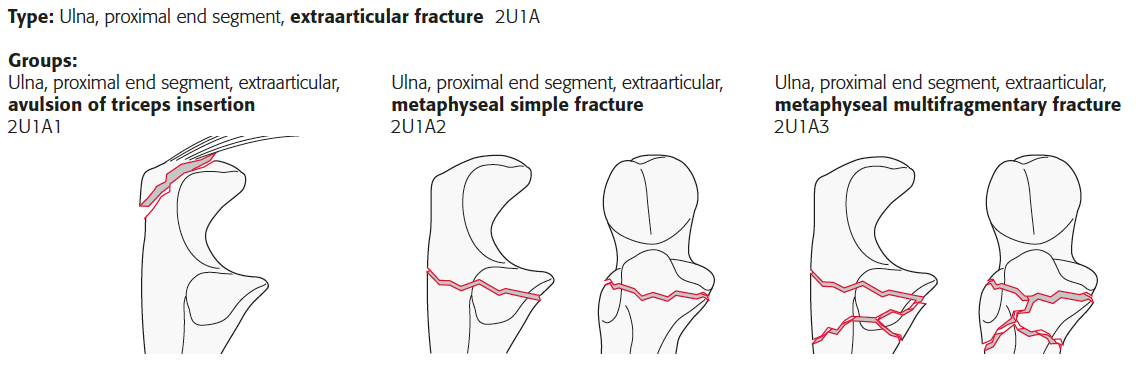 Algorithm
Stable fixation of the coronoid process
Transosseous sutures
Screws
Butress plate
Special attention to the medial facet fragment
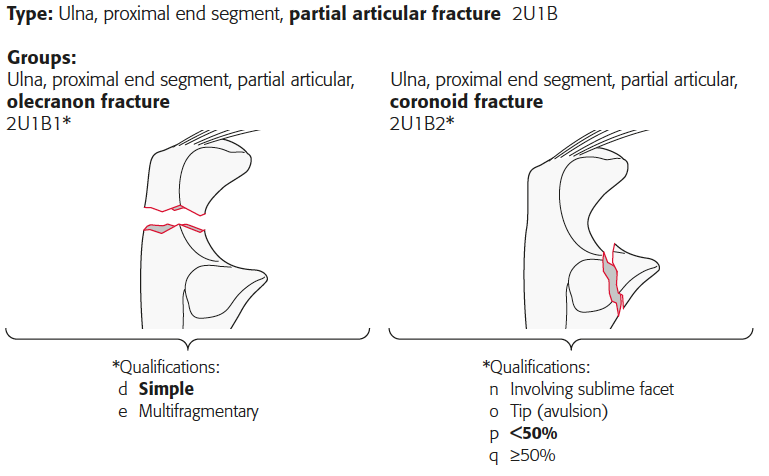 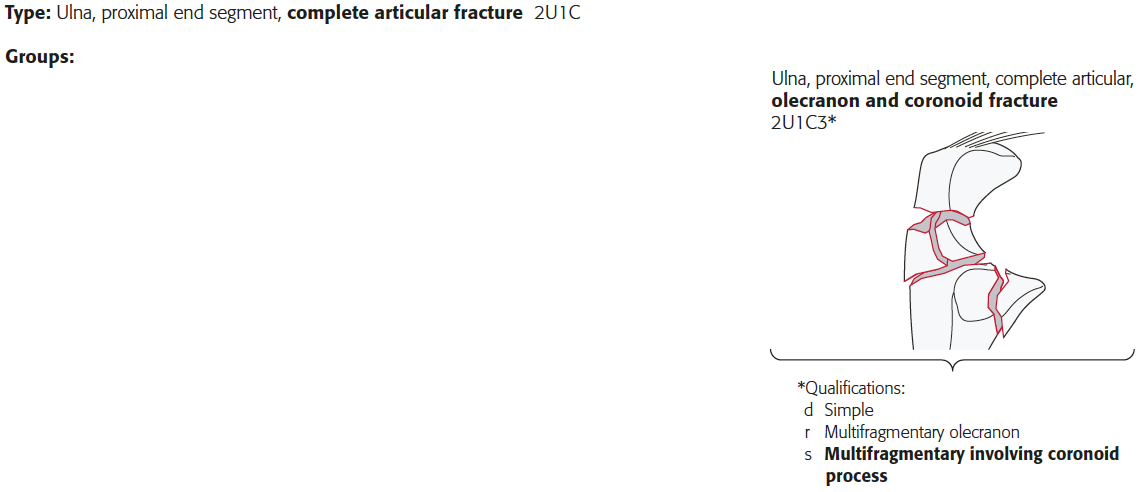 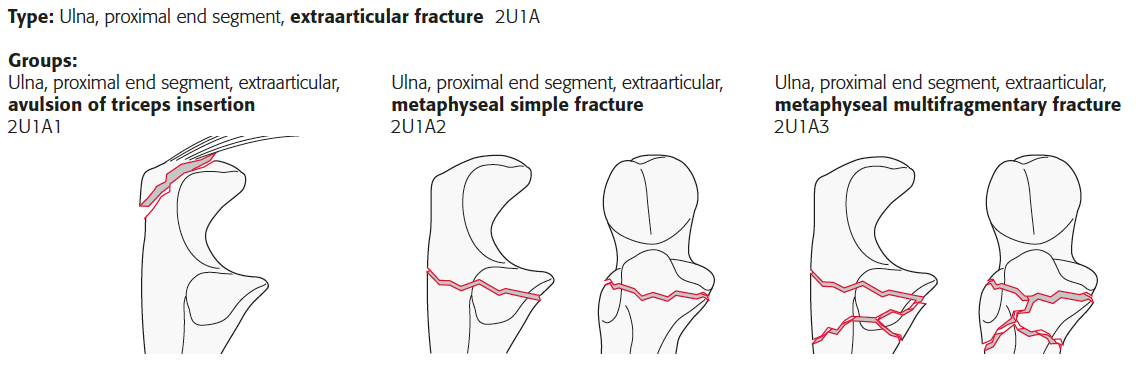 Algorithm
Anatomic reconstruction joint surface
Coronoid process is key fragment
Think about ligamentous injuries
Use of additional plates/screws
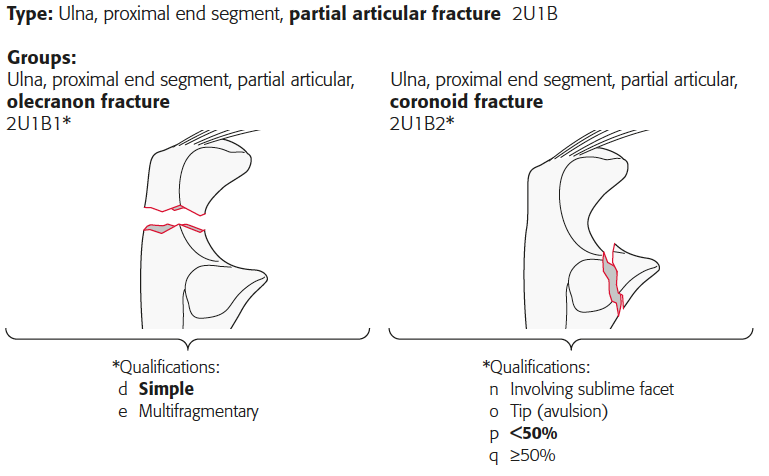 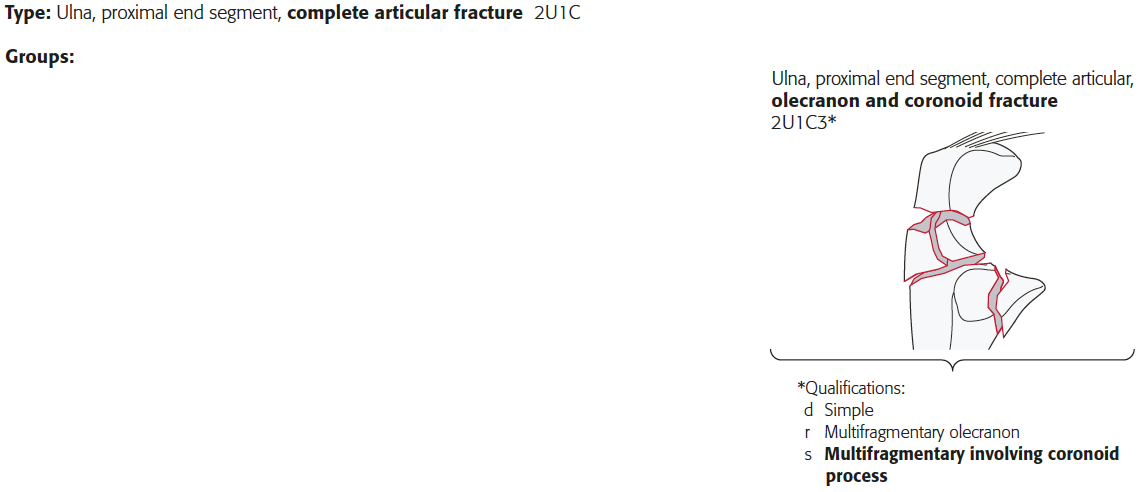 After treatment
Early functional rehabilitation: “plaster is disaster”
Active assisted exercises
All exercises within pain limits
In complex fractures consider heterotopic ossification (HO): prophylaxis
In the stiff elbow (even in case of HO), consider early arthrolysis (not mobilization under narcosis)
Take-home messages
Computed tomographic scan add values in complex articular fractures
Identification of the fracture pattern determines treatment:
Bending metaphyseal fractures
Partial articular avulsion fractures
Protrusion/shear (complex/complete) articular fractures
Contralateral x-rays determine if plate contouring is required